Entoure le bon signe :
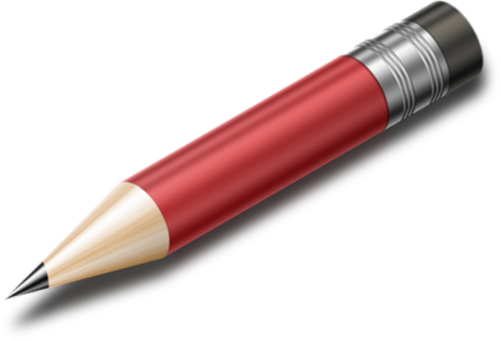 A1
ReCreatisse.com
Entoure le bon signe :
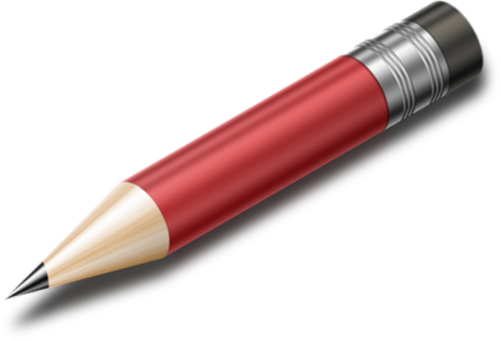 A2
ReCreatisse.com
[Speaker Notes: Ecris les nombres dans les bulles :]